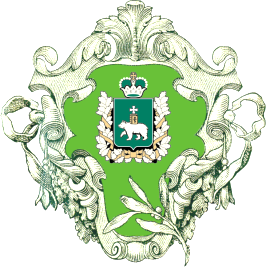 О проекте бюджета Ординского муниципального района на 2015 год и на плановый период 2016 и 2017 годов
докладчик – начальник управления  финансов А.В.Буторина
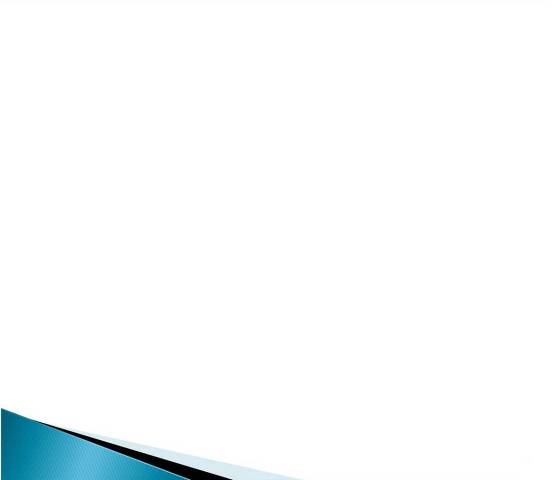 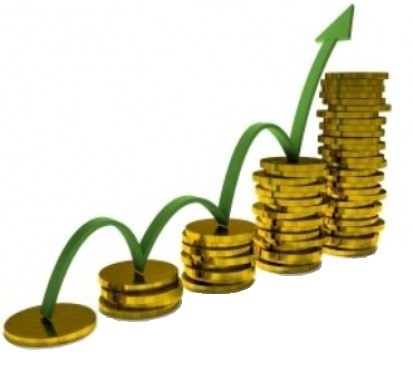 Основные макроэкономические показатели, принятые за основу планирования бюджета на 2015 год и на период до 2017 года
2
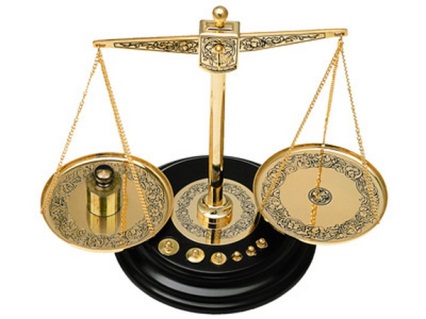 Основные параметры бюджета на 2015-2017 годы, млн. руб.
3
[Speaker Notes: Бюджет Ординского муниципального района на 2014-2016 годы сформирован в рамках трехлетнего бюджета Ординского муниципального района.
Основные характеристики проекта бюджета Ординского муниципального района (районного бюджета) на 2014-2016 годы выглядят следующим образом:
Год                2014 год          2015 год          2016 год
Доходы   416 649,20т.р.  405 462,33т.р.  411 916,23т.р.
Расходы  416 649,20т.р.  405 462,33т.р.  411 916,23т.р.
Дефицит           0                     0                     0
Бюджет района на 2014 -2016 годы сбалансирован.]
Источники внутреннего финансирования дефицита бюджета
Дефицит бюджета 
2,94 млн. руб.
Кредиты 
коммерческих 
банков
0 млн. руб.
Изменение 
остатков
средств на счетах
районного бюджета
-2,94 млн. руб.
4
[Speaker Notes: В составе источников финансирования бюджета на 2014 год предусмотрены средства, поступающие от возврата выданных ранее ссуд по программе «Сельский дом» в сумме 0,18 млн. руб.]
Структура доходов на 2015 год
5
[Speaker Notes: Доходная часть бюджета Ординского муниципального района на 2014 год и на плановый период 2015 и 2016 годов сформирована на основе прогноза социально-экономического развития Ординского муниципального района на 2014-2016 годы с учетом предварительных итогов социально-экономического развития района на 2013 год, Основных направлений бюджетной и налоговой политики Ординского муниципального района на 2014-2016 годы, предложений администраторов доходов бюджета и оценки поступления доходов в бюджет Ординского муниципального района в 2013 году.
При расчете объема доходов бюджета района учитывалось действующее бюджетное и налоговое законодательство Российской Федерации, изменения бюджетного законодательства Пермского края, которые вступят в силу с 1 января 2014 года в части изменения нормативов отчисления налога на доходы физических лиц в бюджеты муниципальных районов.
Общий объем доходов Ординского муниципального района на 2014 год составляет – 416 649,2 тыс.руб. из них:
13 %  - от общего объема доходов составляют налоговые и неналоговые поступления в сумме 52 862,3 тыс.руб. (налоговые доходы составляют 55 % –     28 998,0 тыс.руб., неналоговые поступления составляют 45 % – 23864,3 тыс.руб.);
87 % - от общего объема доходов составляют безвозмездные поступления из бюджетов других уровней в сумме 363 786,9 тыс.руб. (дотация составляет 37 % - в сумме 134 824,2 тыс.руб., субсидии и субвенции составляют 63 % - в сумме 228 962,7 тыс.руб.).]
Динамика налоговых и неналоговых доходов 2014 – 2017 гг., млн. руб.
6
[Speaker Notes: Предлагаем для внимания динамику налоговых и неналоговых доходов бюджета Ординского муниципального района на 2013-2016 годы. 
Налоговые доходы 2014 года уменьшились по сравнению с первоначальным бюджетом 2013 года на 22%, что составляет в сумме 8 165 тыс. руб.
Неналоговые доходы 2014 года увеличились по сравнению с первоначальным бюджетом 2013 года на 11 %, что составляет в сумме 2 462,4 тыс. руб.]
Сравнительная таблица собственных доходов бюджета Ординского муниципального района за 2014-2015 годы, млн. руб.
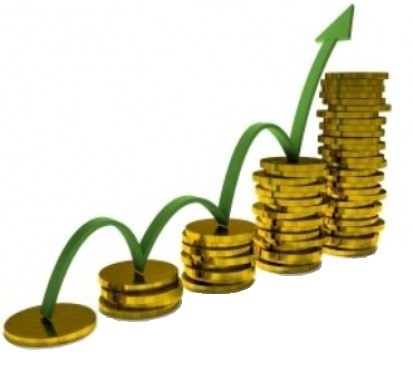 5,6 млн.руб. (10,5%)
7
[Speaker Notes: Налоговые и неналоговые доходы бюджета Ординского муниципального района на 2014 год в сравнении с  первоначальным бюджетом 2013 года уменьшились на 5 702,6 тыс.руб., что составило 9,7 %.
На уменьшение доходов в 2014 году повлияло изменение  норматива отчислений от НДФЛ, зачисляемого в бюджеты муниципальных районов на 18 %:
сокращение по БК РФ с 10 % до 5 %;
сокращение по Бюджетному процессу в Пермском крае в местные бюджеты, устанавливаемый субъектами Российской Федерации, – с 20 % до 15 % 
сокращение по Бюджетному процессу в Пермском крае дополнительно переданный для муниципальных районов – с 15 % до 7 %. 
В бюджеты муниципальных образований передается 10 процентов доходов от акцизов на автомобильный и прямогонный бензин, дизельное топливо, моторные масла для дизельных и(или) карбюраторных (инжекторных) двигателей, производимые на территории Российской Федерации.
Ординскому муниципальному району рассчитан дифференцированный норматив отчислений в размере 0,103 %, устанавливаемый исходя из протяженности автомобильных дорог местного значения, находящихся в собственности Ординского муниципального района.]
Структура собственных доходов бюджета Ординского муниципального района за 2014-2015 годы
[Speaker Notes: Структура собственных доходов 2014 года в сравнении с первоначальным бюджетом 2013 года
Налоговые и неналоговые доходы районного бюджета на 2014 год прогнозируются в объеме 52 862,3 тыс.руб. Из них:
НДФЛ – 35,3 % (18 677,50 тыс.руб.);
Доходы от акцизов – 4,3 % (2 320,5 тыс. руб.);
ЕНВД – 6,6 % (3 500,0 тыс. руб.);
Транспортный налог – 7,5 % (4 000,0 тыс. руб.);
Доходы от использования имущества – 31,4 % (в сумме 16 619,0 тыс.руб.);
Прочие доходы – 14,9 % (7 745,3 тыс. руб.).]
Анализ безвозмездных поступлений за 2014-2015 годы
9
[Speaker Notes: Анализ безвозмездных поступлений за 2013-2014 годы показан на слайде. Безвозмездные поступления уменьшились в 2014 году на 10 948,1 тыс. руб. по сравнению с первоначальным планом 2013 года, что составило 2,9 %, из них:
Дотация – на 15 821,2 тыс. руб., в связи с уменьшением размера ФФПМР(ГО) с 12 % на 9 %;
Субсидии  – на 16 874,6 тыс. руб., в связи ;
Межбюджетные трансферты – на 9 548,8 тыс. руб.;
Субвенция увеличилась – на 31 296,5 тыс. руб., в связи с передачей на краевой уровень полномочий по предоставлению государственных гарантий на получение общедоступного и бесплатного дошкольного образования по основным общеобразовательным программам в муниципальных дошкольных образовательных организациях;]
Формирование расходной части бюджета
10
[Speaker Notes: На основании статьи 174.2 Бюджетного кодекса Российской Федерации расходы районного бюджета на 2014 – 2016 годы сформированы в соответствии с приказом управления финансов администрации Ординского муниципального района от 17.09.2013 № 22 «О Методике планирования бюджетных ассигнований Ординского муниципального района».]
Основные подходы к формированию расходов бюджета на 2015-2017 годы
приоритет - действующие расходные обязательства;
исполнение указов Президента РФ о повышении заработной платы работникам бюджетной сферы
индексация расходов на коммунальные услуги учреждений бюджетной сферы на 6,6%;
оптимизация материальных затрат в отраслях социально-культурной сферы с целью обеспечения исполнения указов Президента Российской Федерации от 7 мая 2012 года;
сохранение на 2015 -2017 годах. тарифов страховых взносов в государственные внебюджетные фонды  в размере  30,2%.
11
[Speaker Notes: Формирование расходов бюджета района на 2014-2016 гг. осуществляется исходя из следующих основных подходов:
   приоритет - действующие расходные обязательства;
   исполнение указов Президента РФ о повышении заработной платы работникам бюджетной сферы
   индексация мер соцподдержки отдельных категорий граждан в соответствии с федеральным и региональным законодательством;
   индексация расходов на коммунальные услуги учреждений бюджетной сферы на соответствующие индексы - дефляторы ПСЭР;
   оптимизация материальных затрат в отраслях социально-культурной сферы с целью обеспечения исполнения указов Президента Российской Федерации от 7 мая 2012 года;
   индексация окладов денежного содержания муниципальных служащих с 1 апреля 2014 года на 6,8 %;
   сохранение материальных затрат в органах местного самоуправления на уровне 2013 года.]
Повышение оплаты труда
12
[Speaker Notes: При формировании расходов бюджета района  в проекте бюджета предусмотрены средства на доведение средней заработной платы до уровня, установленного правовыми актами Правительства Пермского края («дорожными картами») о поэтапном совершенствовании системы оплаты труда в муниципальных  учреждениях до 2018 года – 
 работникам культуры  муниципальных учреждений МБУ ЦБС,  МБУ «Ординский краеведческий музей»  на увеличение фонда оплаты труда на 13 % с 01.01.2014 года;
педагогических работников муниципальных учреждений дополнительного образования детей на увеличение фонда оплаты труда на 7,8% с 01.01.2014 года;
прочим работникам муниципальных учреждений дополнительного образования детей  на увеличение фонда оплаты труда на 6,8% с 01.04.2014 года;
 работникам казенных учреждений (МУ ОКС, МКУ ЦБ, ЕДДС,  Отдел учета и организационно-методической работы управления образования, водители, уборщицы)  на  увеличение фонда оплаты труда с 01.04.2014 на 6,8% 
на увеличение нормативных затрат по оплате труда, связанных с оказанием муниципальных услуг муниципальными учреждениями Ординского муниципального района (МБУ ФОК «Золотая Орда» МАУ «Духовой оркестр»)  на увеличение фонда оплаты труда с 01.04.2014 на 6,8% 
 на увеличение размеров окладов денежного содержания лиц, замещающих муниципальные  должности Ординского муниципального района, муниципальных служащих Ординского муниципального района,  с 01.04.2014 на 6,8%.  При расчёте  фонда оплаты труда на 2014 год учтено повышение фонда оплаты труда  муниципальных служащих 2012 года на 6%.]
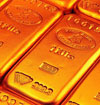 Основные направления расходов
13
[Speaker Notes: Расходы бюджета рассчитаны в рамках среднесрочного бюджетного планирования на очередной финансовый год и 2 последующих года планового периода.
  Планирование бюджетных ассигнований проведено в соответствии с расходными обязательствами Ординского муниципального района по следующим основным направлениям расходов:
        оказание муниципальных услуг;
        социальное обеспечение населения;
        межбюджетные трансферты; 
        предоставление субсидий юридическим лицам.
Оказание муниципальных услуг на обеспечение деятельности бюджетных и автономных учреждений предусматривает расходы:
- субсидии на исполнение муниципального задания;
- субсидии на иные цели.
Оказание муниципальных услуг казенными учреждениями и исполнение казенными учреждениям функций предусматривает расходы:
 - оплату труда, включая начисления;
 - оплату товаров, работы и услуги для муниципальных нужд;
 - уплату налогов, сборов и иных платежей в бюджетную систему РФ.]
Оказание муниципальных услуг
14
[Speaker Notes: Расходы на оказание муниципальных услуг муниципальными  учреждениями составили 282 189 тыс. руб.,  или 68 % от объёма всех расходов бюджета Ординского муниципального района, из них:
субсидии на выполнение муниципального задания 209 434 тыс. руб.,  субсидии на иные цели 72755 тыс. руб., в том числе:
- субсидии бюджетным учреждениям-129665 тыс. руб.,
- субсидии автономным учреждениям- 101995 тыс. руб.,
-обеспечение деятельности казённых учреждений- 50529 тыс. руб.]
Субсидии юридическим лицам
15
[Speaker Notes: Субсидии юридическим лицам в расходах бюджета Ординского муниципального района на  2014 год запланированы в объёме 12880,4 тыс. руб., или 3% объёма всех расходов бюджета из них:
5504 тыс. руб. субсидии сельхозтоваропроизводителям;
3051,4 тыс. руб. субсидии по финансированию проекта «Спортивный клуб + спортивный сертификат»
500 тыс. руб. субсидии на поддержку малого предпринимательства;
3550,0 тыс. руб. субсидии на перевозку пассажиров пригородного сообщения;
275,0тыс. руб. субсидии по доставке товаров первой необходимости;]
Социальное обеспечение населения
16
[Speaker Notes: Расходы на социальное обеспечение предусмотрены  в 2014 году 30408 тыс. руб.,  или 7,2 % от объёма всех расходов бюджета Ординского муниципального района, из них:
10386 тыс. руб. – обеспечение мер социальной поддержки по оплате коммунальных услуг специалистам на селе (средства краевого бюджета);
1872 тыс.руб. - компенсация части родительской платы за содержание детей в детских садах (средства краевого бюджета);
2717 тыс. руб.- пенсия за выслугу лет муниципальным служащим (средства районного бюджета);
11542тыс. руб.- обеспечение мер социальной поддержки учащихся из многодетных малоимущих семей (средства краевого бюджета);
438,8 тыс. руб. -  обеспечение путёвками на санаторно-курортное лечение работников муниципальных учреждений (средства краевого, районного бюджетов);
581 тыс. руб. – стипендии учащимся 10-11 классов (средства краевого бюджета).]
Межбюджетные трансферты
17
[Speaker Notes: В 2014 году планируется направить в поселения в виде межбюджетных трансфертов, включая дотацию на выравнивание бюджетной обеспеченности, 13747 тыс. руб. или 3,2% от объёма всех расходов бюджета Ординского муниципального района, из них:
13747 тыс. руб. дотация на выравнивание бюджетной обеспеченности.]
Состав налогов для оценки налогового потенциала поселений
18
[Speaker Notes: Выравнивание уровня бюджетной обеспеченности поселений производится посредством создания на районном уровне фонда финансовой поддержки поселений, средства которого распределяются между поселениями на формализованной основе.
Для расчета фонда финансовой поддержки поселений  объем доходов бюджета Ординского муниципального района учитывается без средств, передаваемых из краевого бюджета в виде субвенций, субсидий и иных межбюджетных трансфертов, доходов муниципальных учреждений от оказания платных услуг и безвозмездных поступлений, в том числе добровольных пожертвований, а также без учета субсидий из бюджетов поселений в бюджет района.
Налоговый потенциал поселений рассчитывается на основании информации, предоставляемой ИФНС №12.]
Принцип вертикальной сбалансированности
19
[Speaker Notes: Формирование фонда финансовой поддержки поселений определяется исходя из установленного процента по расчету вертикальной сбалансированности.
Размер  фонда финансовой поддержки поселений по расчетам вертикальной сбалансированности составляет  7,32 %. Сумма РФФПП составляет 13 747,0 тыс. руб.]
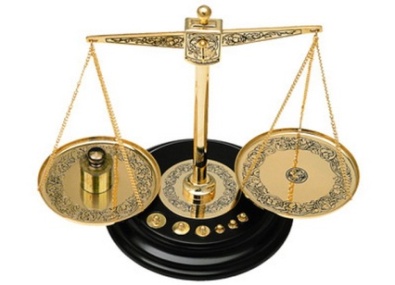 Подушевые  расчётные доходы                                                               тыс. руб./ чел
20
[Speaker Notes: Для распределения фонда финансовой поддержки поселений использованы исходные данные, определенные решением Земского собрания Ординского муниципального района «О бюджетном процессе в Ординском муниципальном районе», и согласованные с органами местного самоуправления поселений.
 До распределения фонда финансовой поддержки поселений самый низкий уровень подушевых доходов 1,05 тыс. руб./чел. был в Ашапском сельском поселении, в Красноясыльском 1,07, Медянском 1,41, Карьёвском 1,71  и самый высокий уровень 2,35 в Ординском сельском поселении. После распределения Фонда финансовой поддержки поселений уровень подушевых доходов по всем поселениям составляет 2,6 тыс.руб./чел.]
Дотации на выравнивание бюджетной обеспеченности
21
[Speaker Notes: Сумма РФФПП составляет 13747 тыс. руб. (20127 тыс. руб. в 2013 году). Снижение как размера фонда на 31,7 %, так суммы дотации по сравнению с 2013годом на 6380 тыс. руб. произошло из-за изменения межбюджетного регулирования.]
Расходные обязательства
Действующие (районный бюджет)
193,4 млн.руб.
Принимаемые        0,6    млн.руб.
Бюджет текущих расходов         192 млн. руб.
Бюджет развития                           2,1 млн. руб.
Объем бюджетных ассигнований на исполнение  публичных нормативных обязательств                                            2,6 млн. руб.
22
[Speaker Notes: При формировании бюджета расходные обязательства делятся на действующие и принимаемые. В 2013 году вновь принимаемых обязательств нет. Действующие обязательства составляют 187,7 тыс. руб.]
Расходы бюджета на 2015-2017 гг.
 (млн. рублей)
23
Объемы расходов бюджета по сравнению с 2014годом
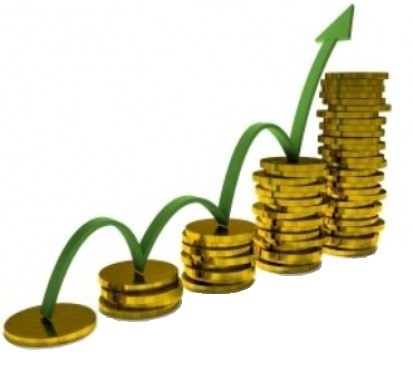 24
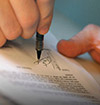 421,8
 млн. руб.
25
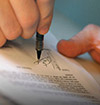 Расходы бюджета на социальную сферу
26
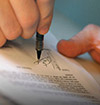 Муниципальные программы
27
[Speaker Notes: В соответствии со статьёй 179 Бюджетного Кодекса Российской Федерации,  статьёй 111 Положения о бюджетном процессе, утверждённого Решением Земского Собрания Ординского муниципального района от 01.09.2008 №93 постановлением администрации Ординского муниципального района  от 05.09.2013 №590 «Об утверждении перечня муниципальных программ Ординского муниципального района» бюджет Ординского муниципального района на 2013 год сформирован в программном  виде.
Объем средств  на реализацию принятых 5 муниципальных программ, предусмотрен  в бюджете на 2014 год в сумме 113070,37 тыс. руб., из 126438,4 утверждённых постановлениями.
Уменьшение расходов по программам на 13367 тыс. руб. вызвано недостаточным поступлением доходов. По муниципальной программе «Развитие образования» расходы уменьшены на 12178 тыс. руб. по подпрограмме «Приведение в нормативное состояние». По муниципальной программе «Развитие социальной сферы»  уменьшены субсидии на иные цели (приведение в нормативное состояние ) по различным подпрограммам  на 1189 тыс. руб.]
Непрограммные  расходы
28
[Speaker Notes: Непрограммные расходы составили в 2014 году 74616,13 тыс. руб.  
 
Расходы районного бюджета на содержание органов местного самоуправления Ординского муниципального района запланированы в сумме 31871,2 тыс. рублей  при установленном Постановлением  Правительства Пермского края от 08.06.2010 №301-п  нормативе 33981,5 тыс. руб.
 В соответствии с действующим законодательством на 7 сентября 2014 года будут назначены выборы депутатов Земского Собрания Ординского муниципального района Пермского края шестого созыва В бюджете  района предусмотрены средства на обеспечение проведения выборов   в сумме 1337,9 тыс.руб. 
В  проекте бюджета на 2014 год  предусмотрены средства на   доплату  за выслугу лет к пенсии  муниципальных служащих (28 человек) составит 2717,2 тыс. руб.  с учётом доплат  к пенсии почетным гражданам (из расчета 7 человек).
В соответствии с графиком погашения задолженности предусмотрено погашение долга 1992-1996 годов в фонд ОМС за неработающее население в сумме 623,05тыс. руб.
 Резервный фонд сформирован в сумме 500 тыс. руб. 
Сумма РФФПП составляет 13747 тыс. руб.]
29
[Speaker Notes: На содержание муниципальной казны в проекте бюджета 2014 -2016 года предусмотрено1631 тыс.руб.
 Расходы на содержание казенного учреждения  «Единая дежурно- диспетчерская служба»  составили 1555,33 тыс.руб.,. В расчет входит оплата труда из штатной численности 5 единиц, материальные затраты, уплата налога на имущество.
В соответствии с Методикой формирования тарифов на услуги по перевозке пассажиров и багажа на районных и межмуниципальных маршрутах пригородного и междугородного сообщений в Ординском муниципальном районе, утвержденной решением Земского собрания от 16.06.2011 №311, рассчитан экономически обоснованный тариф на услуги по перевозке пассажиров на районных автобусных маршрутах на 2014 год в размере 6,91 руб. за каждый километр пути.  Согласно протокола заседания комиссии по регулированию цен и тарифов рекомендован к утверждению постановлением главы муниципального района тариф в размере 2,10 руб. за каждый километр пути. Разница между тарифами подлежит возмещению  из районного бюджета  организациям, осуществляющим перевозки пассажиров на маршрутах пригородного сообщения и составляет на 2014 год 3550 тыс.руб. 
На расходы дорожного фонда Ординского муниципального района в  2014 году  направлено 8089 тыс. руб.
Субсидии на возмещение транспортных расходов по доставке товаров первой необходимости в отдаленные населенные пункты составляют в проекте бюджета 275 тыс.руб.
На утилизацию ТБО запланировано 1375 тыс.руб.  В расчёте применён тариф по Ординскому поселению 98,46 за 1 куб.м., по другим поселениям 49,85 руб. за 1 куб. м.
На оказание услуги по опубликованию нормативно - правовых актов МАУ «Редакция газеты «Верный путь» в проекте бюджета запланировано 781,5тыс.руб. из расчета 5,4 руб. за 1кв.см.]